Figure 6. Temporal characteristics of neural responses of HD-selective cells, VD-selective cells, and ...
Cereb Cortex, Volume 17, Issue 6, June 2007, Pages 1260–1273, https://doi.org/10.1093/cercor/bhl050
The content of this slide may be subject to copyright: please see the slide notes for details.
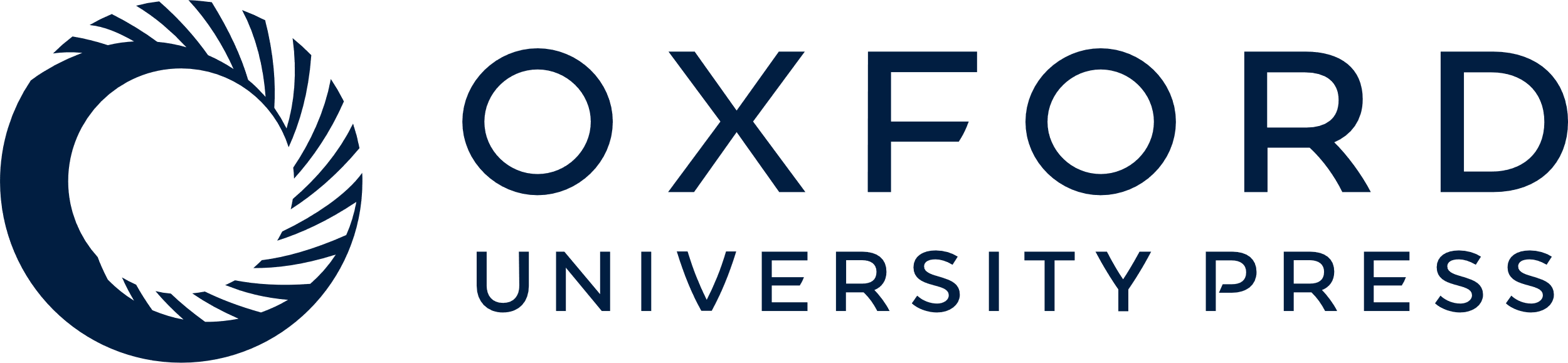 [Speaker Notes: Figure 6. Temporal characteristics of neural responses of HD-selective cells, VD-selective cells, and orientation-selective cells (ORI) in central (gray) and peripheral (white) V1. (A) Distributions of response onsets (latencies). (B) Distributions of selectivity onsets.


Unless provided in the caption above, the following copyright applies to the content of this slide: © The Author 2006. Published by Oxford University Press. All rights reserved. For permissions, please e-mail: journals.permissions@oxfordjournals.org]